第二次免試入學志願選填輔導措施說明會議
103年7月24日（星期四）
講綱
目前學生進路分布
二次免試提供的資訊
因應的作業期程
請各校配合之輔導作為
可協助志願選填之參考數據
學生進路人數分布
已確定錄取且報到完成各項適性入學升學管道人數
學生進路人數分布
尚未錄取且報到學生
第二次免試入學提供資訊
各科能力等級加標示與答對題數對照表
各科能力等級加標示人數百分比統計表
各能力等級類別暨寫作測驗級分人數百分比統計表
個別序位之比率及累積人數區間
103年國中教育會考各科能力等級加標示與答對題數對照表
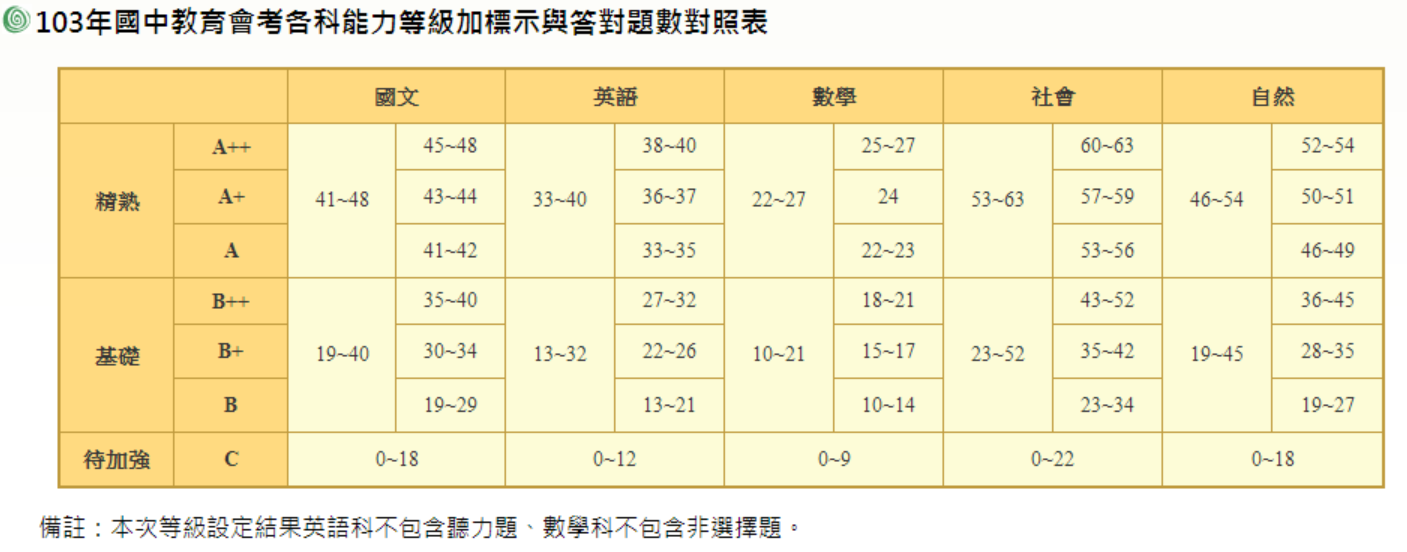 103年國中教育會考各科能力等級加標示人數百分比統計表
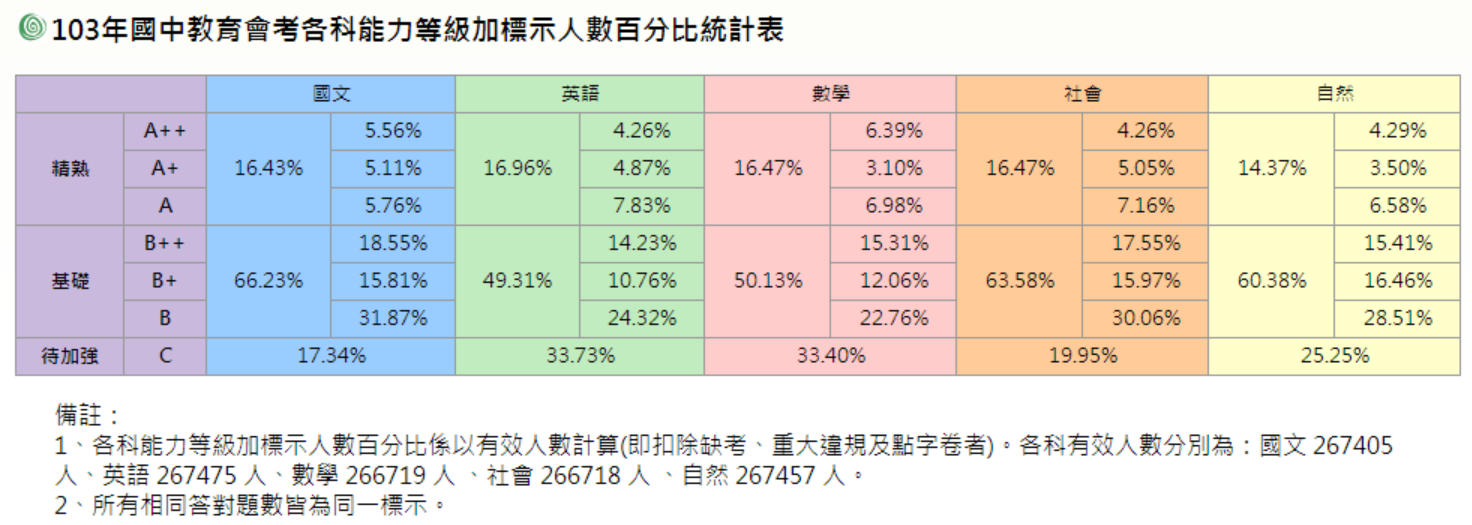 103年國中教育會考各能力等級類別暨寫作測驗級分人數百分比統計表
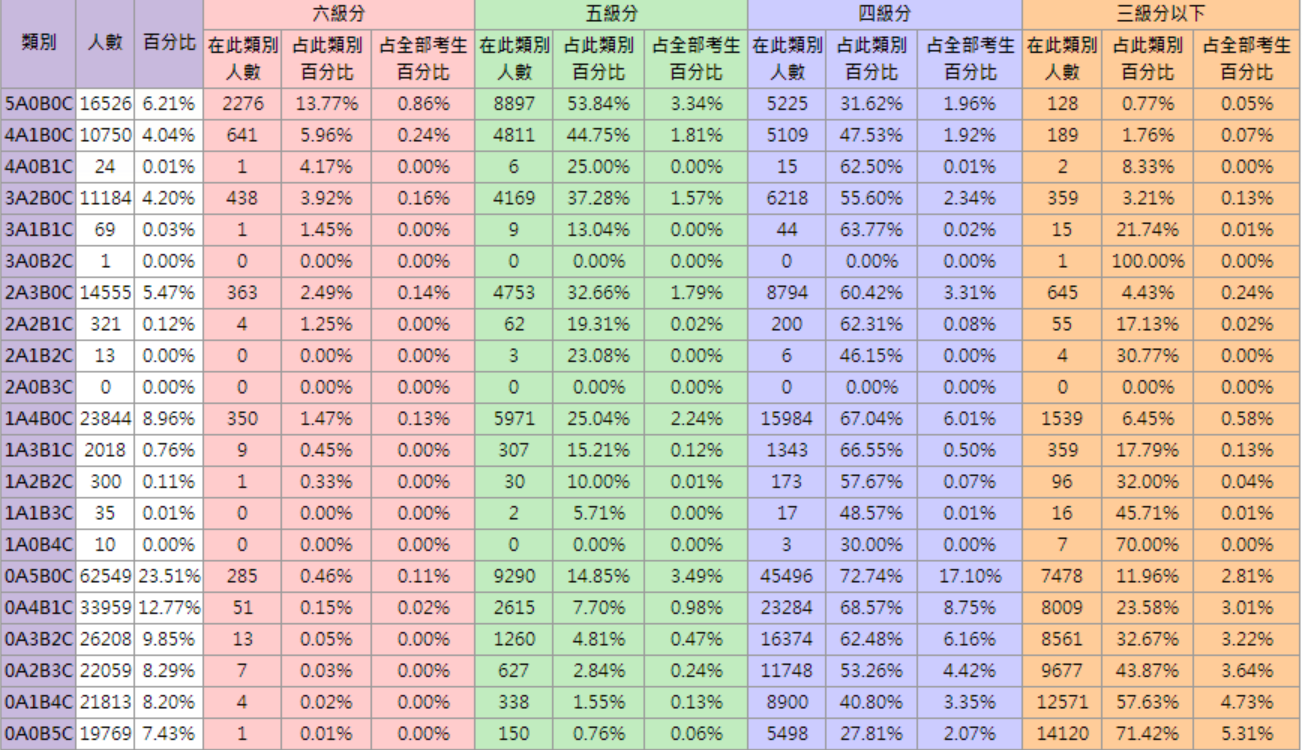 「103學年度○○就學區學生第○次免試入學超額比序（未含志願序）
個別序位之比率及累積人數區間」查詢服務
說明：以下服務資訊
1.因為免試入學尚未報名，故以           人數為計算基準。
2.根據該區超額比序項目之分配及比序順次，計算該區學生之整體表現，由前至後排序，並以每一區間比率不低於百分之0.3且人數不少於三十人，計算其個別序位所屬區間，其比率均算至小數點第二位，第三位以下四捨五入，另就序位比率為後百分之二十以下者，得以同一比率區間呈現。
3.僅供個人進行志願選填參考，任何個人、團體、學校或機關不得蒐集處理、公開呈現或做其他目的之使用。
4.於選填志願時提供參考外，務必考量國中學生生涯輔導紀錄手冊及生涯發展規劃書，並參酌以往免試入學志願選填試探後，學校所給予之輔導建議，依照興趣、性向和能力，將志願序填滿，以選擇適宜的學校就近入學。
學生：       身分證字號：_________
個別序位之比率及累積人數區間：
比    率區間：        ％～       ％；
累積人數區間：        人～       人。
第二次免試入學提供資訊
故以           人數為計算基準
特招報到人數
未就定位人數
扣除
每一區間比率不低於百分之0.3且人數不少於三十人
桃連區（～3477人）
30人為一區間
時程對照-1/2
五    六   日    一   二   三   四    五   六    日     一    二    三     四     五
五    六   日   一   二   三    四    五   六    日     一    二    三     四     五
8/1    2     3    4     5     6     7     8     9    10    11    12    13    14    15
8/1    2     3    4     5     6     7     8     9    10     11    12    13    14    15
志願選填
放榜報到
報名
志願選填
報名
放榜報到
列印志願表
特招
放榜
放棄
截止
特招
報到
特招
報到
放棄
截止
特招
放榜
公布個別序位
時程對照-2/2
五    六   日    一   二   三   四    五   六    日     一    二    三     四     五
8/1    2     3    4     5     6     7     8     9    10    11    12    13    14    15
志願選填
放榜報到
報名
列印志願表
特招
放榜
放棄
截止
特招
報到
公布個別序位
提供協助之相關數據-1第二次免試入學各級學校名額統計表
(一)不含外加生
提供協助之相關數據-1第二次免試入學各級學校名額統計表
(二)含外加生(身障、原民)
提供協助之相關數據-1未就定位學生數及二免名額
2500 < 4065
每人可錄取1.6個志願
提供協助之相關數據-2第二次免試入學各級學校名額統計表
提供協助之相關數據-2桃園區公立高中普通科缺額總表
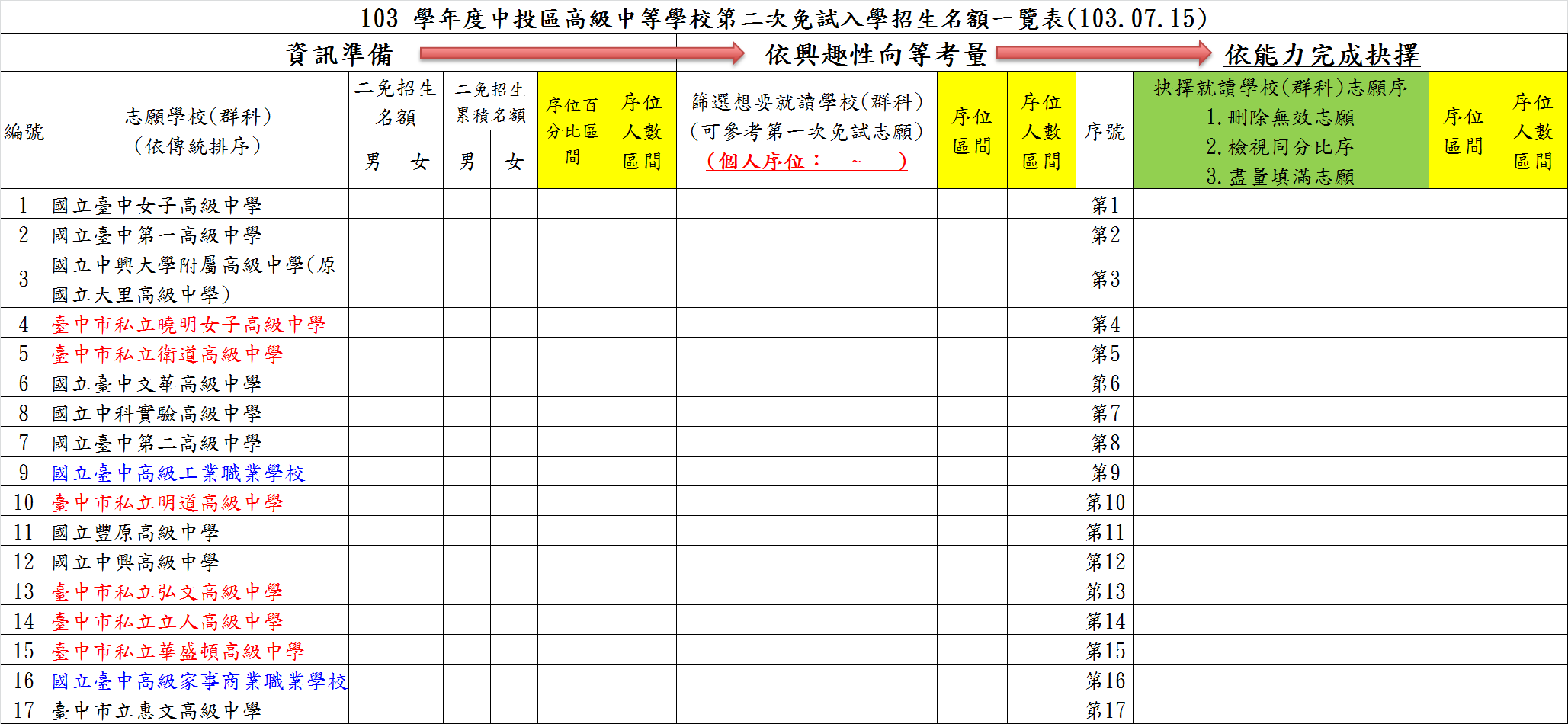 參考
重要時程提醒
8/4（一）12：00：公布個別序位
8/4（一）19：00：各校召開學生、家長說明會
8/5（二）08：00-：開放電腦教室
8/6（三）12：00：選填截至，列印志願表
8/7（四）：學生繳回志願表
8/8（五）-8/9（六）：個別、集體報名
8/14（四）：放榜
志願選填再提醒事項
公布學校諮詢專線，排班回答家長疑慮
志願選填表列印後，逐案審查。
不要就傳統排名依序填選志願
善用同職群同分效應
善用個別序位，切勿隨機亂填
志願多填
落榜學生個案列管追蹤，提供關懷、協助就學
雖然有87.4%的同學就定位，12.6%（3477人）未就位的學生仍是我們的責任
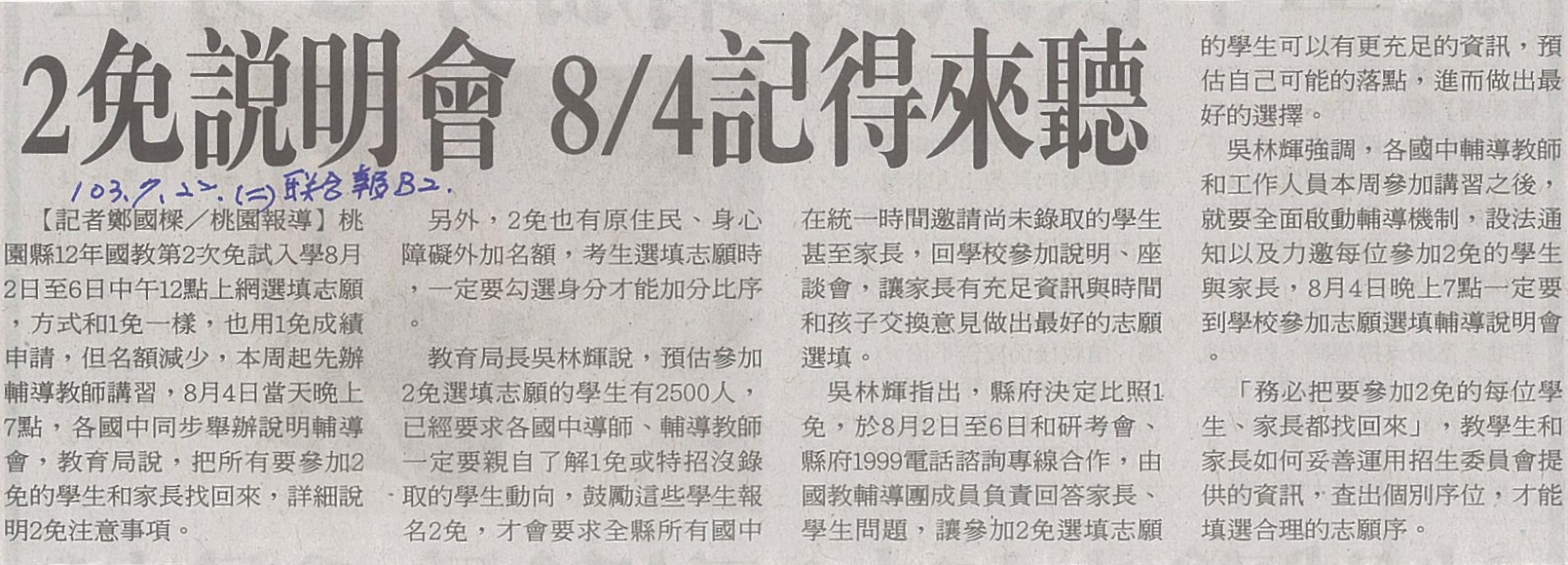 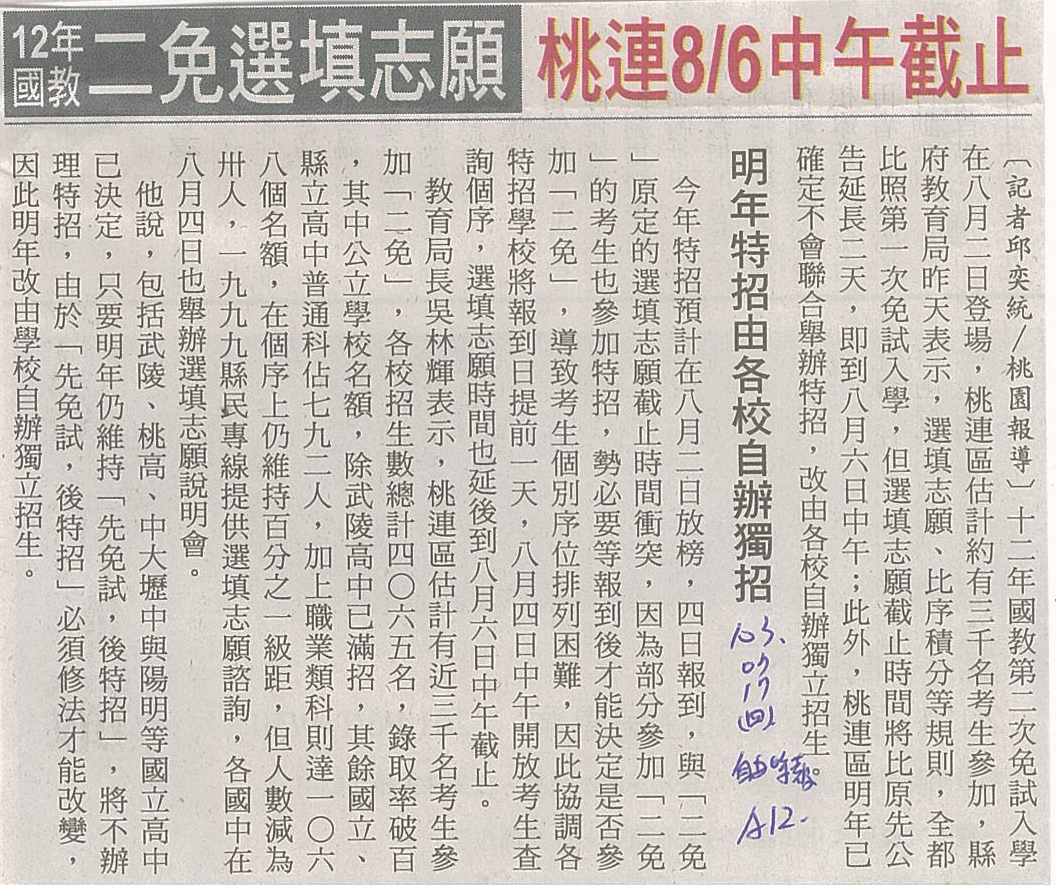 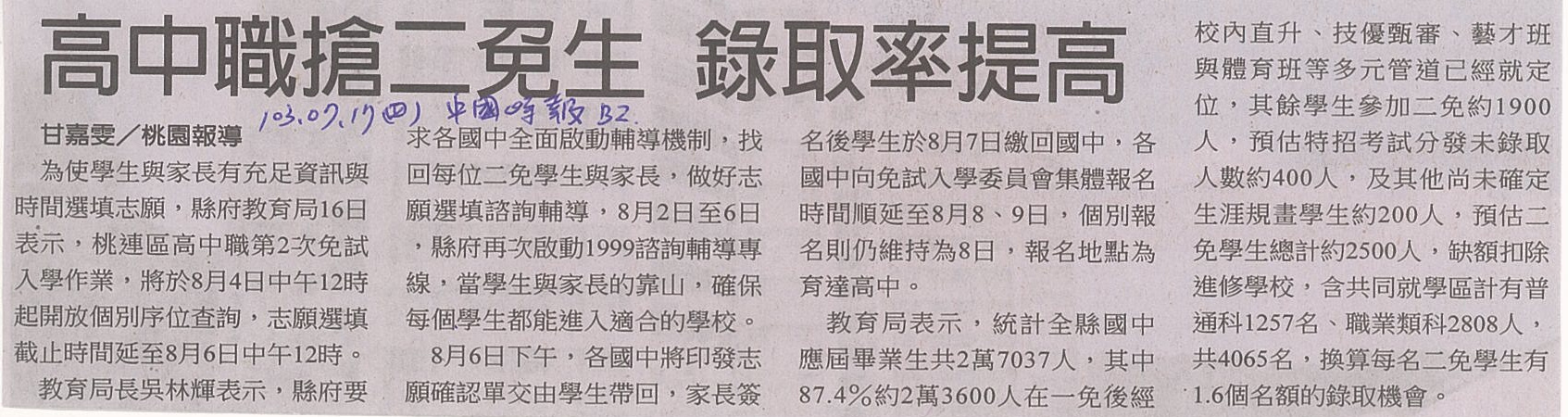 ～簡報結束～